PDCWG Report to ROS 

Chair: Chad Mulholland, NRG
Vice Chair: Jimmy Jackson, CPS

ROS
June 03, 2021
Report Overview & Notes
Report Overview
Meeting Minutes
BAL-001-TRE-2 FMEs & IMFR
2 FMEs in the month of April
Frequency Control Report
Meeting Minutes
PDCWG Meeting 04/08/2021
Review of emergency conditions list from ROS
February cold weather event follow up discussion
Review of Southern Cross Directive 9 White Paper
SCR-811 Incorporation of PVGR in GTBD for Summer 2021
ERCOT reports
Frequency Measurable Events Performance
Frequency Measurable Events
There were 2 FMEs in April
4/28/2021 21:03:22
Loss of 529 MW
Interconnection Frequency Response: 1080 MW/0.1 Hz
12 of 66 Evaluated Generation Resources had less than 75% of their expected Initial Primary Frequency Response.
13 of 66 Evaluated Generation Resources had less than 75% of their expected Sustained Primary Frequency Response.
4/30/2021 22:14:50
Loss of load of 780 MW
Interconnection Frequency Response: 867 MW/0.1 Hz
8 of 42 Evaluated Generation Resources had less than 75% of their expected Initial Primary Frequency Response.
7 of 42 Evaluated Generation Resources had less than 75% of their expected Sustained Primary Frequency Response.
Interconnection Minimum Frequency Response (IMFR) Performance
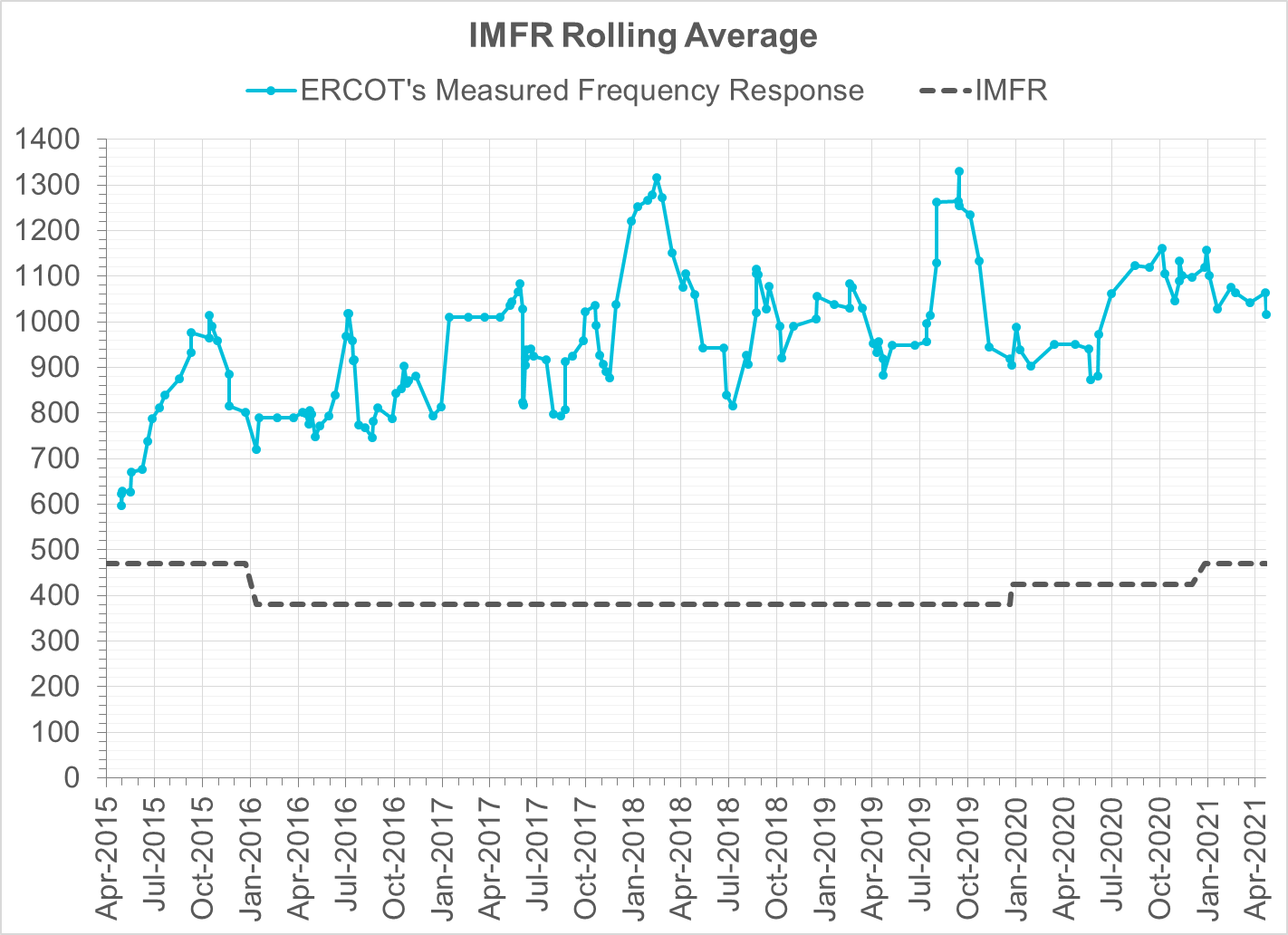 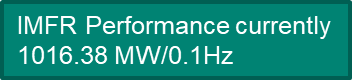 Frequency Response Obligation (FRO): 471 MW/0.1 Hz
March 2021
Frequency Control Report
CPS1 Performance
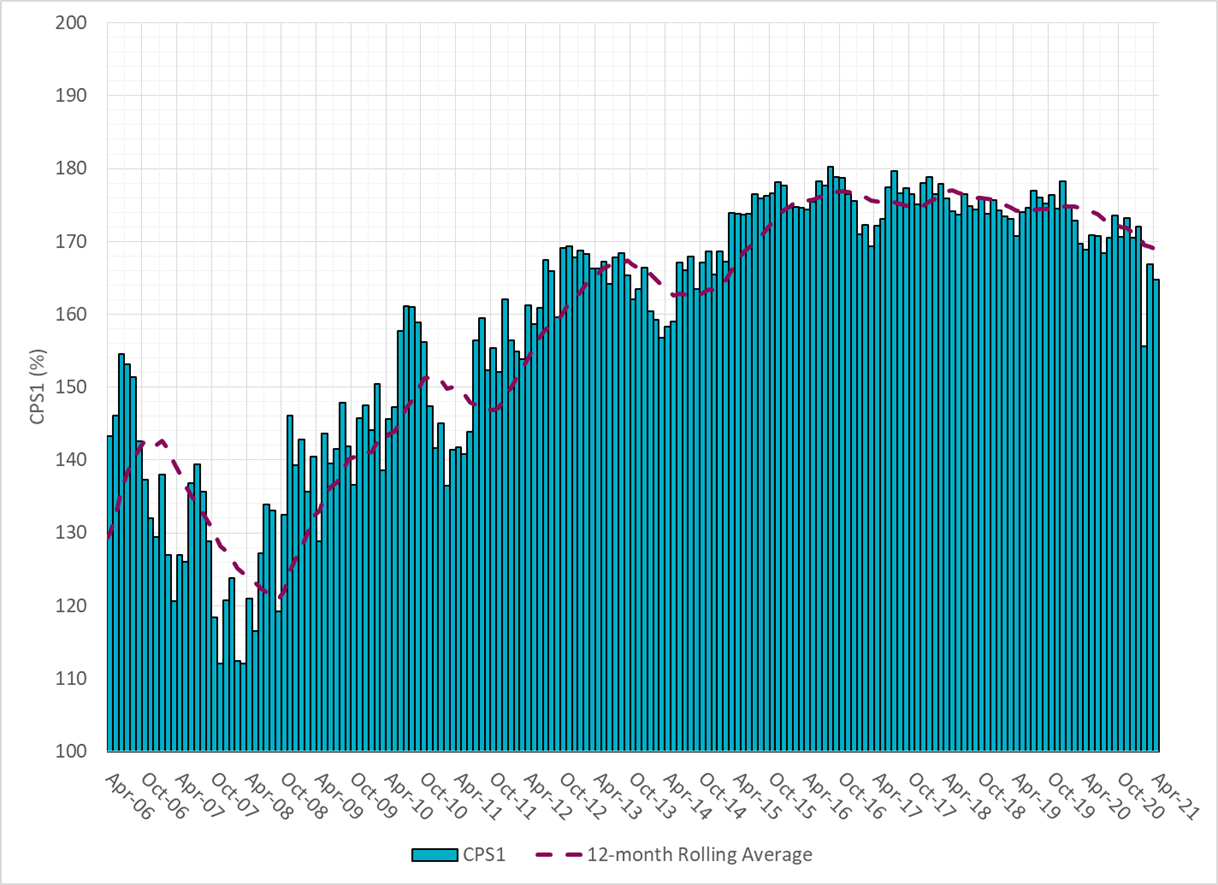 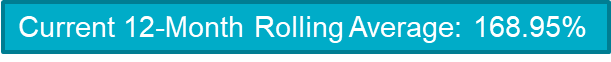 RMS1 Performance of ERCOT Frequency
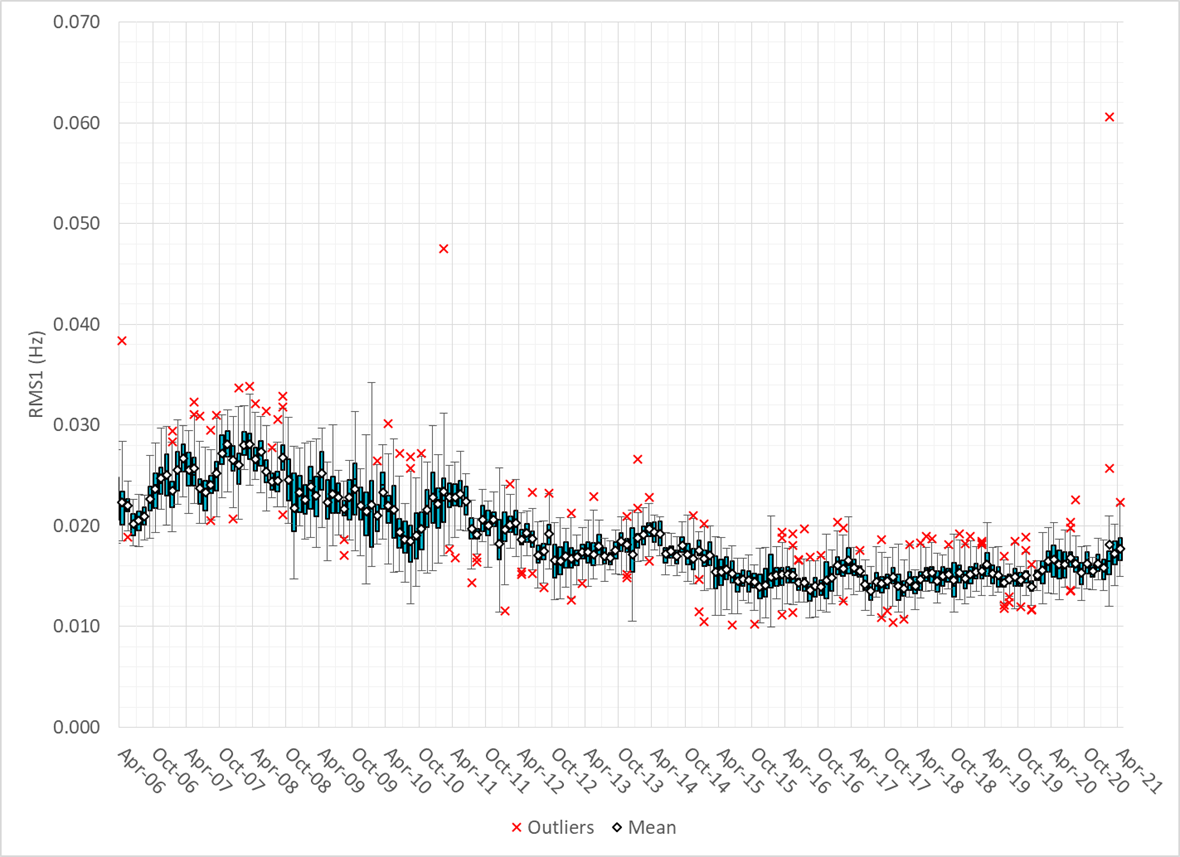 Frequency Profile Analysis
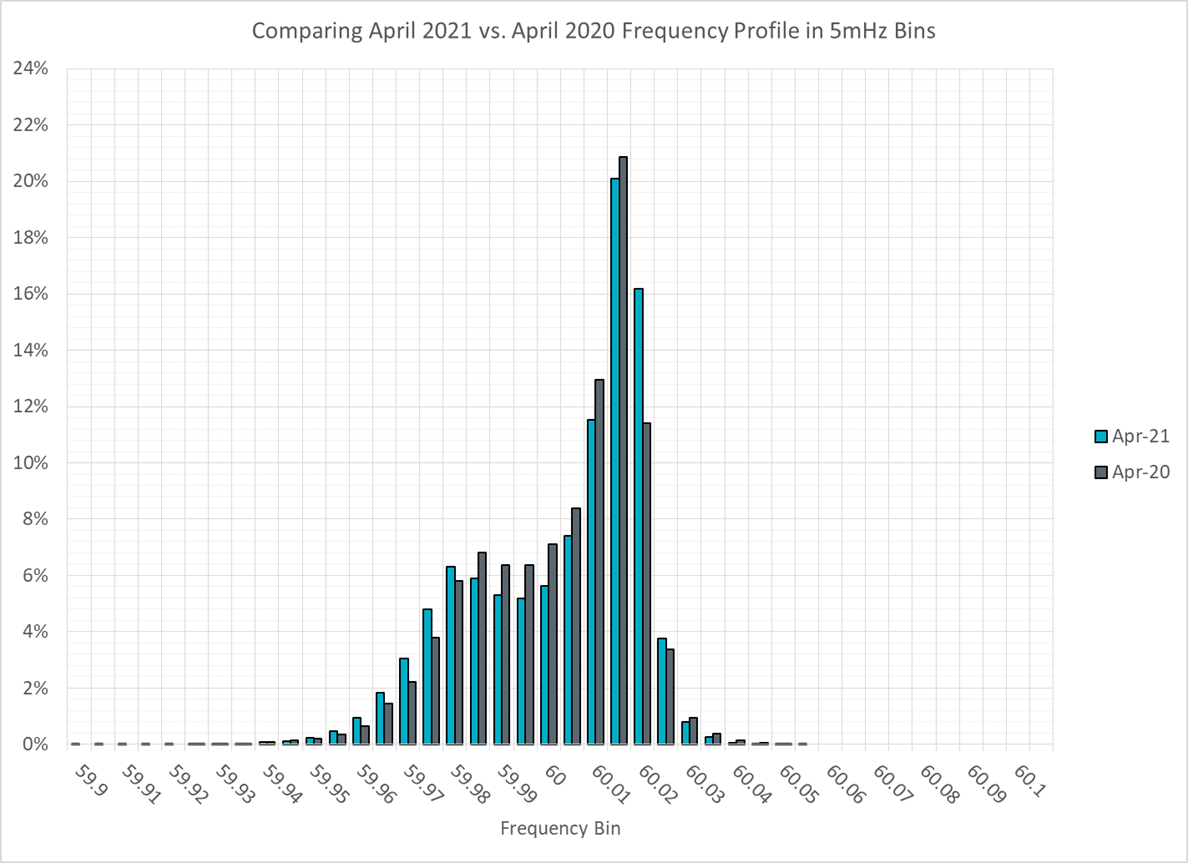 Time Error Corrections
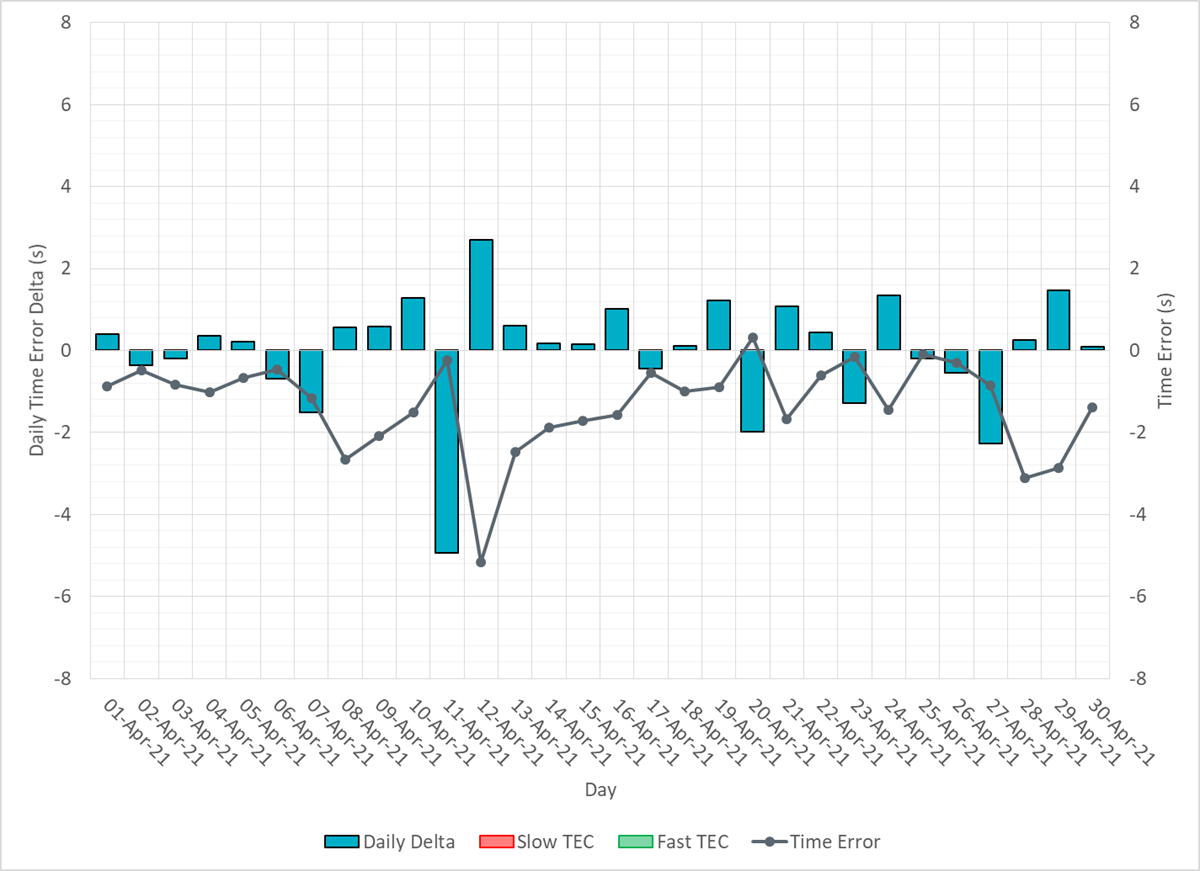 ERCOT Total Energy
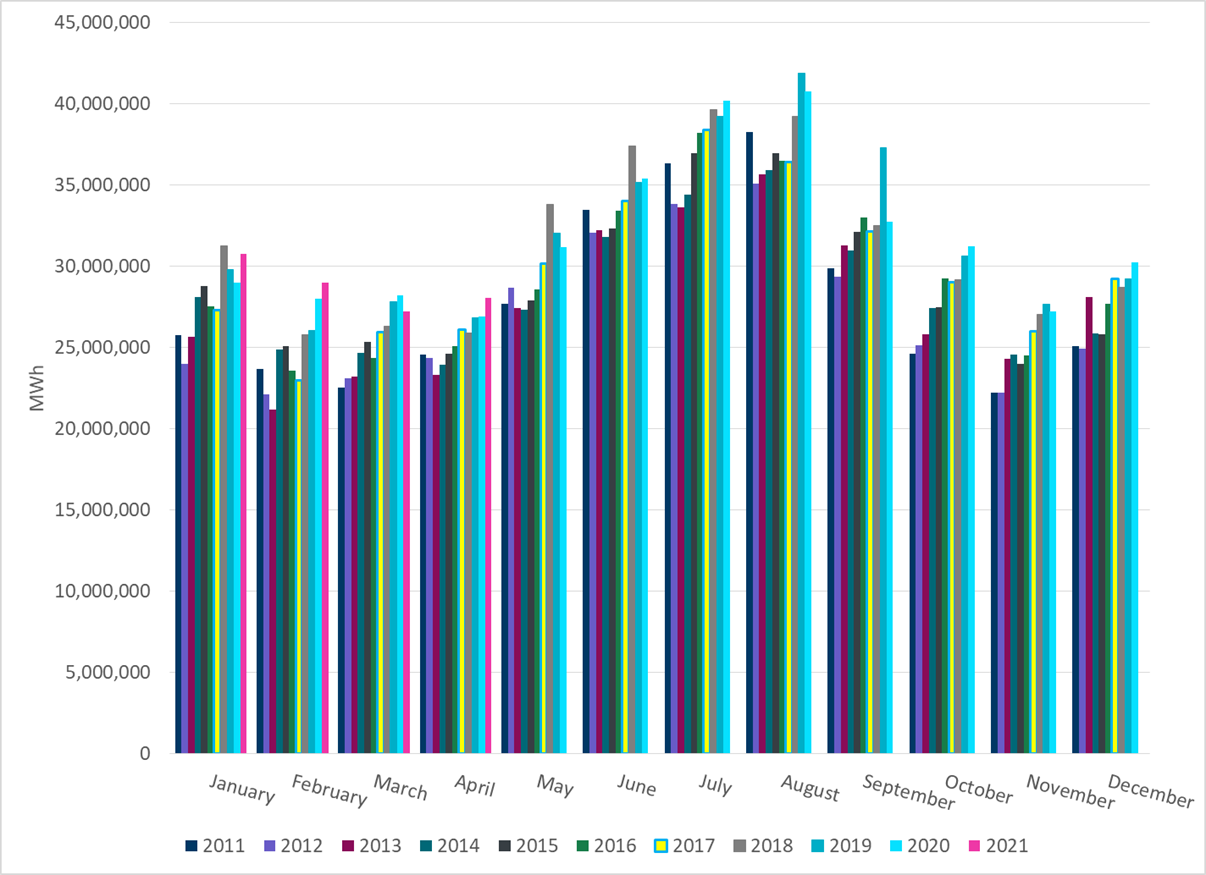 [Speaker Notes: 28,071,084  MWh]
ERCOT Total Energy from Wind Generation
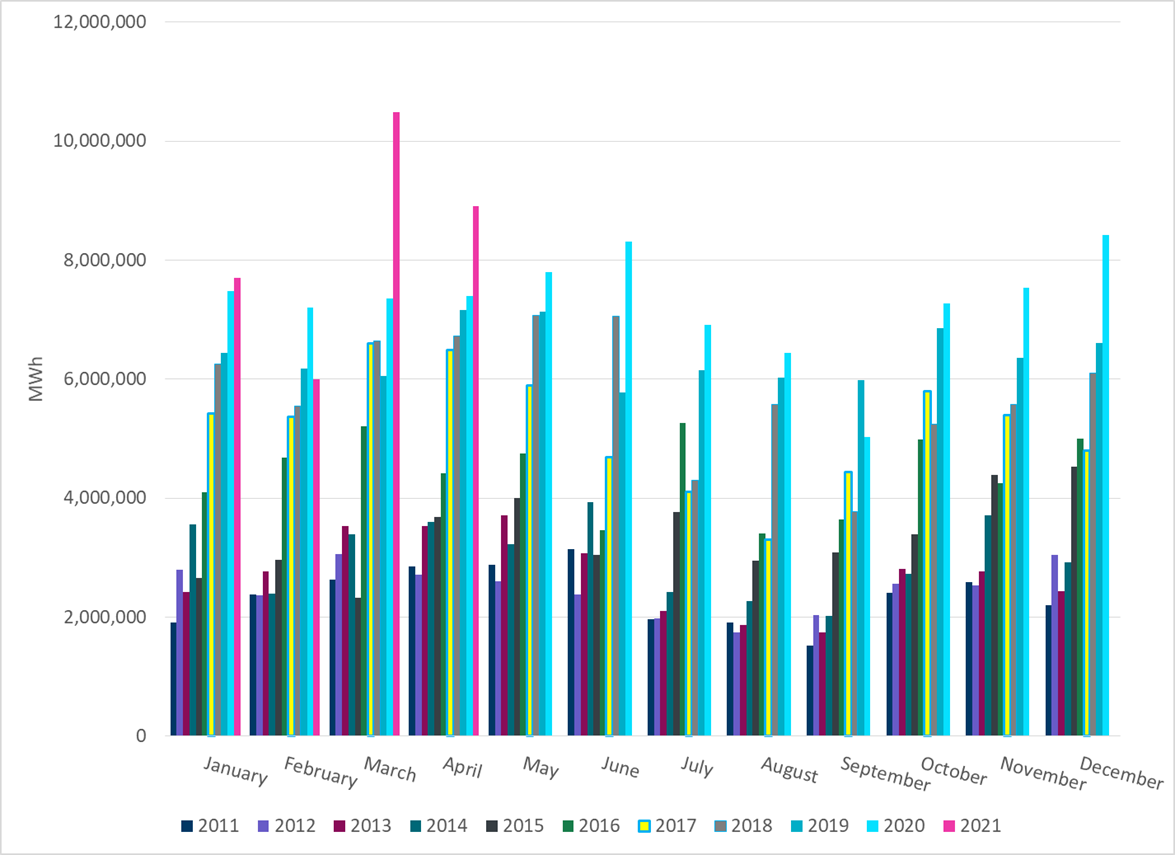 [Speaker Notes: 8,907,804 MWh]
ERCOT % Energy from Wind Generation
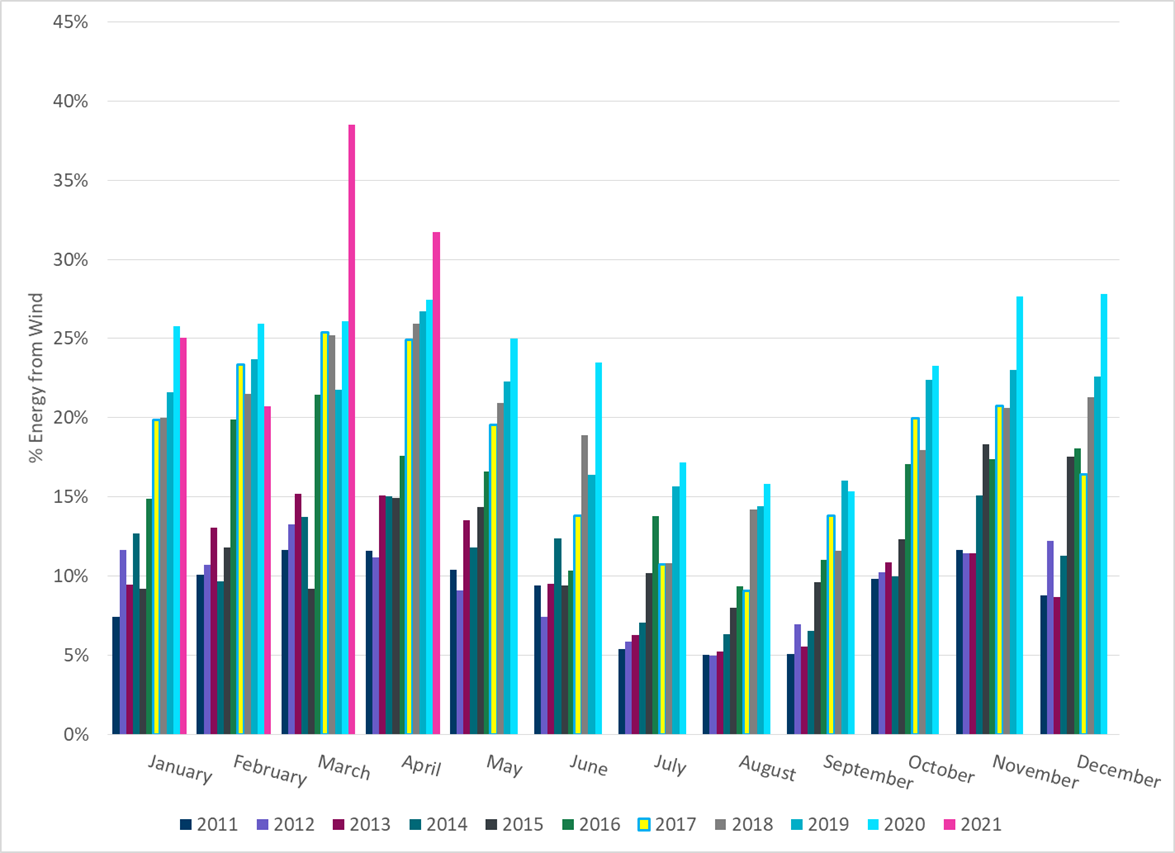 [Speaker Notes: 31.73%]
ERCOT Total Energy from Solar Generation
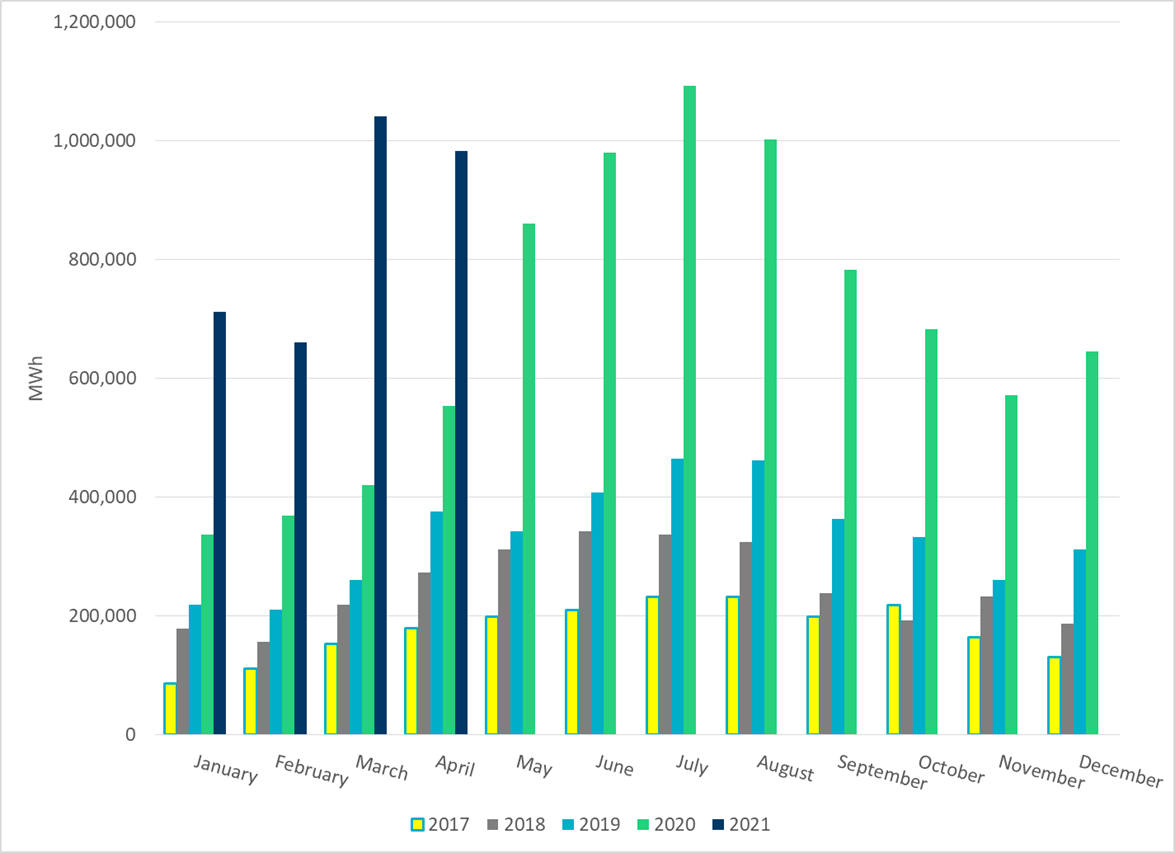 [Speaker Notes: 982,403 MWh]
ERCOT % Energy from Solar Generation
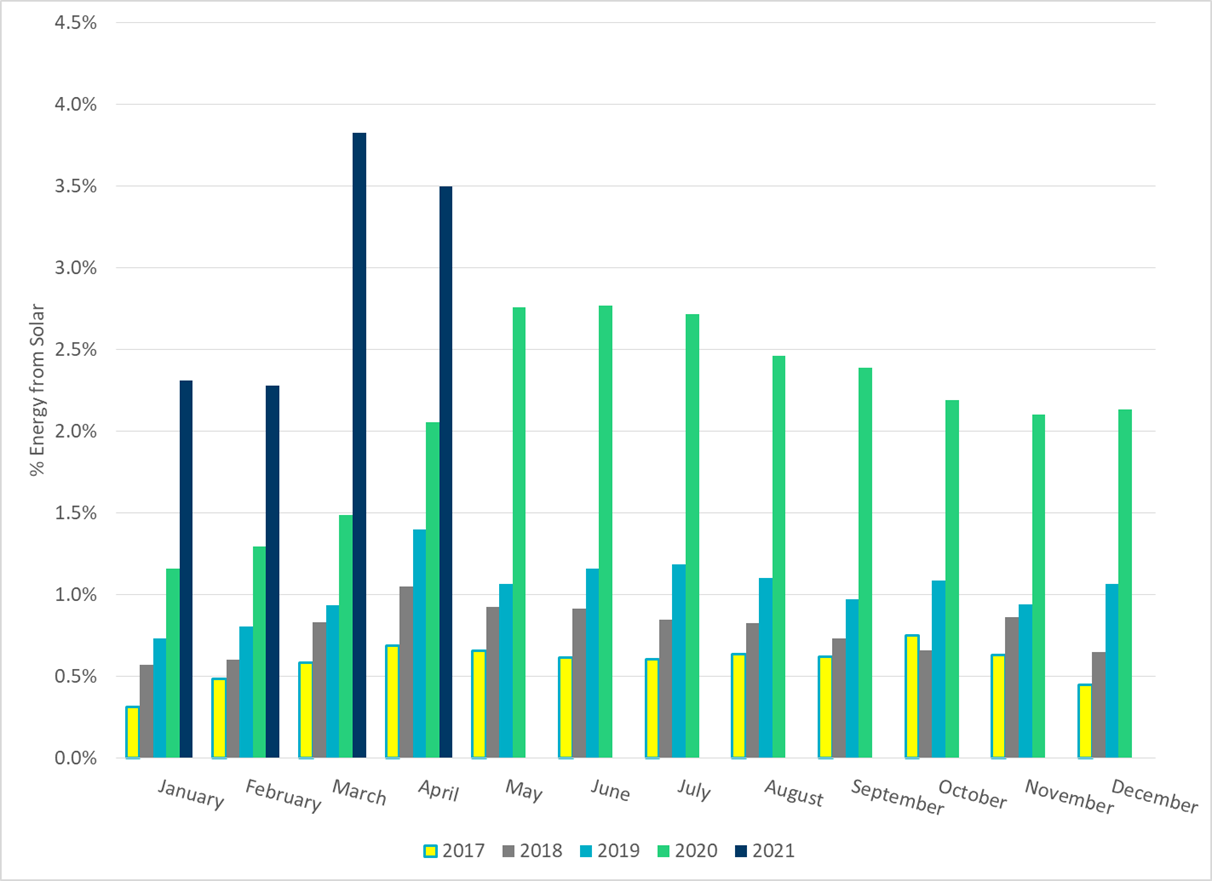 [Speaker Notes: 3.50%]
Questions?